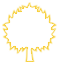 Липецкая 
область
Проекты улучшений 
в общеобразовательном учреждении:
«Оптимизация работы школьной библиотеки»
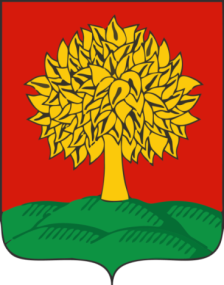 МБОУ лицей №66 г.Липецка
2020 г
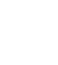 Проект улучшений в общеобразовательном учреждении:
«Оптимизация работы школьной библиотеки»
.
Липецкая 
область
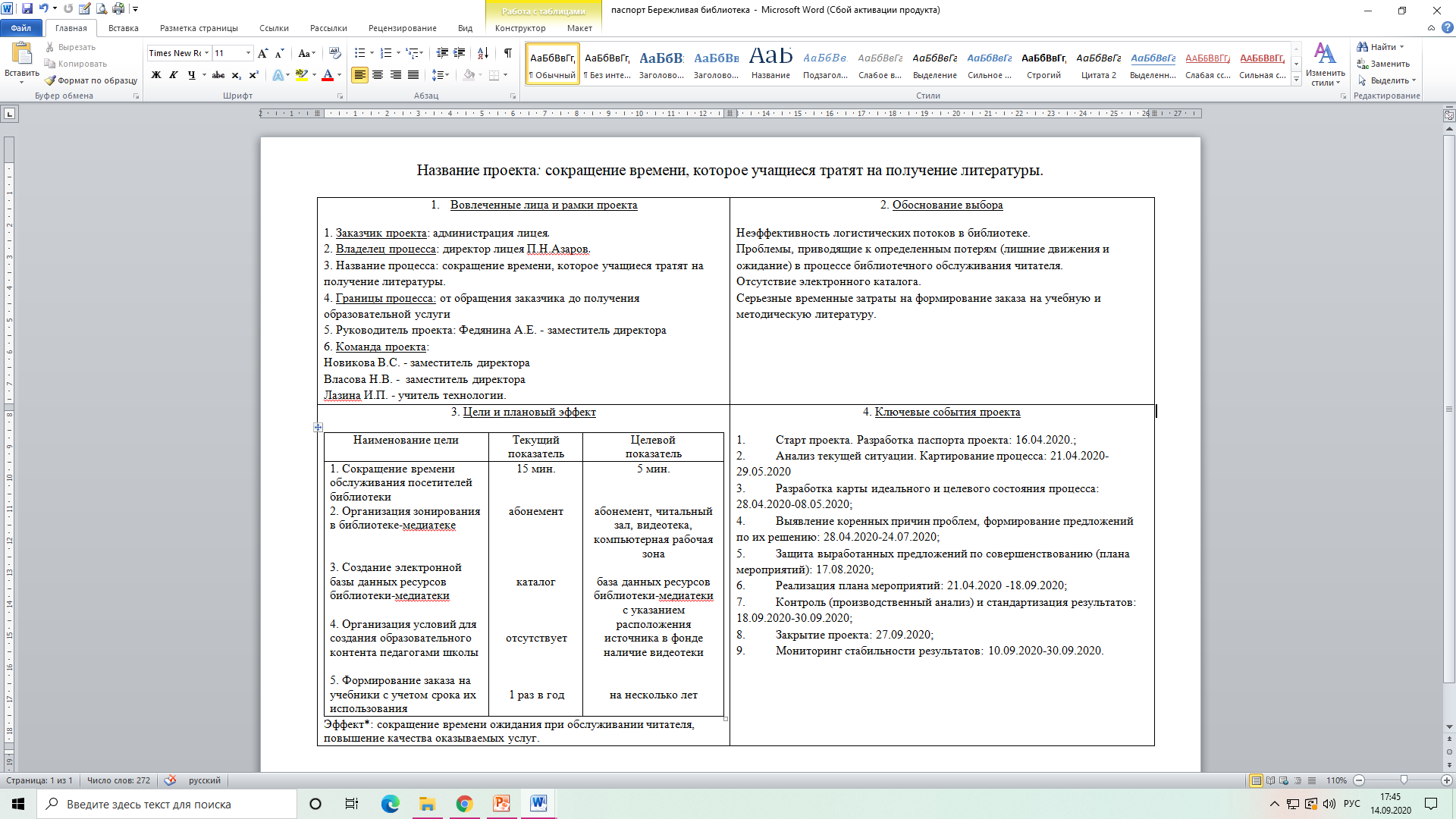 Составление паспорта проекта
Современная библиотека – бережливая библиотека
Название: 
МБОУ лицей № 66 г. Липецка
2. Количество обучающихся  - 1210
3. Количество педагогических работников - 64
4. Программы - НОО, ООО, СОО
5. Количество зданий (площадь зданий) - 1
6. Место расположения: 
г.Липецк, ул.Меркулова, 11а
7. Сайт http://liceum66.ru/
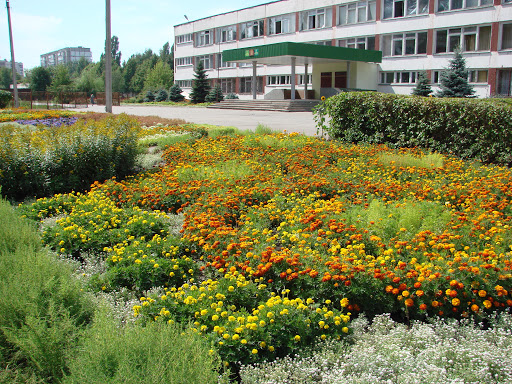 Вовлеченные лица и рамки проекта
Современная библиотека – бережливая библиотека
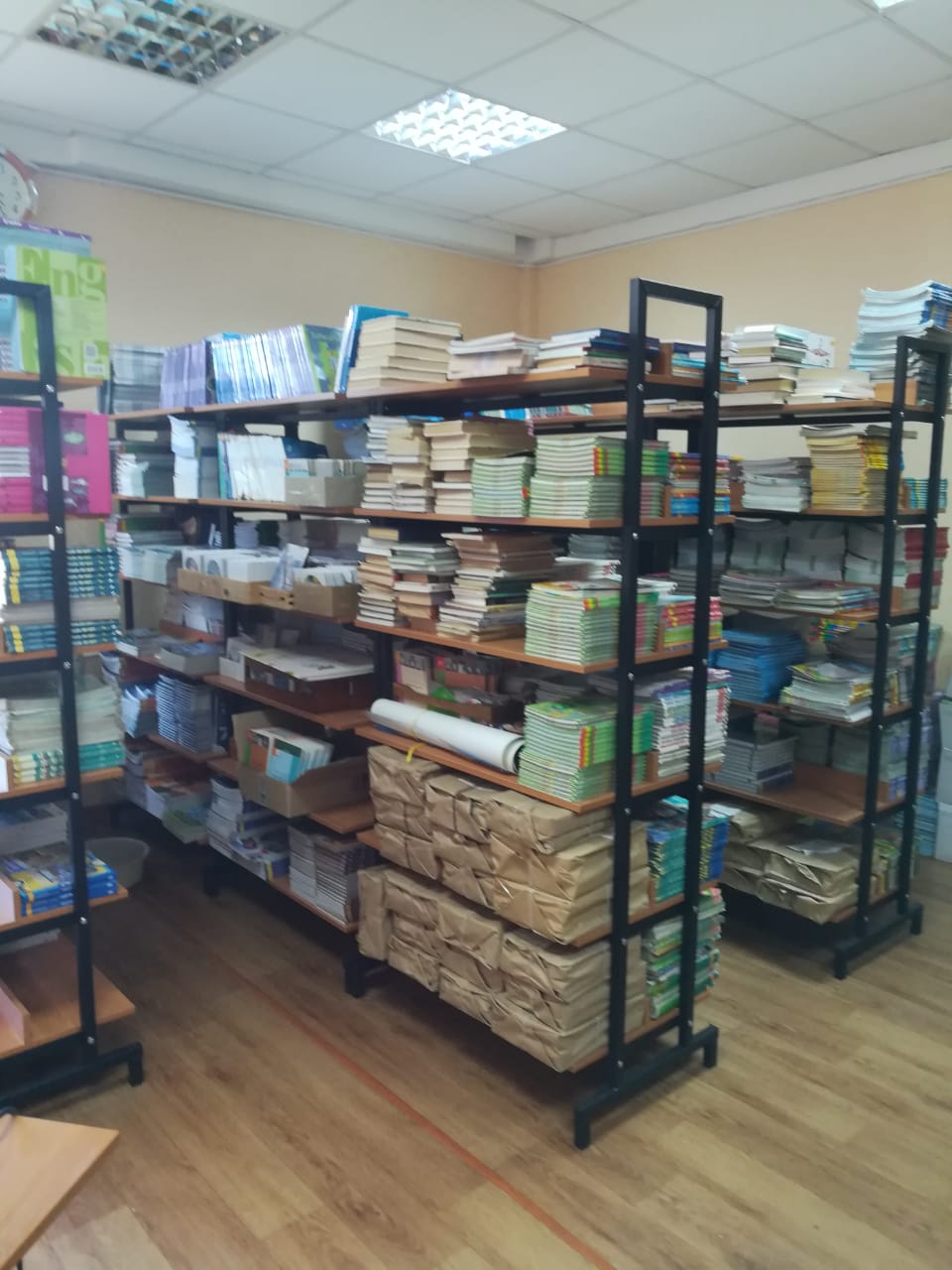 1. Заказчик проекта: родители  учащихся лицея.
2. Периметр проекта: библиотека лицея, 
расположенная по адресу: г.Липецк, ул.Меркулова, 11а.
3. Название процесса: 
получение учащимися литературы 
в школьной библиотеке.
4. Руководитель проекта: 
Федянина А.Е.– заместитель директора.
5. Команда проекта:
Новикова В.С. – библиотекарь;
Власова Н.В. – библиотекарь;
Лазина И.П. – учитель технологии.
Обоснование выбора
Современная библиотека – бережливая библиотека
Неэффективность логистических потоков в библиотеке:
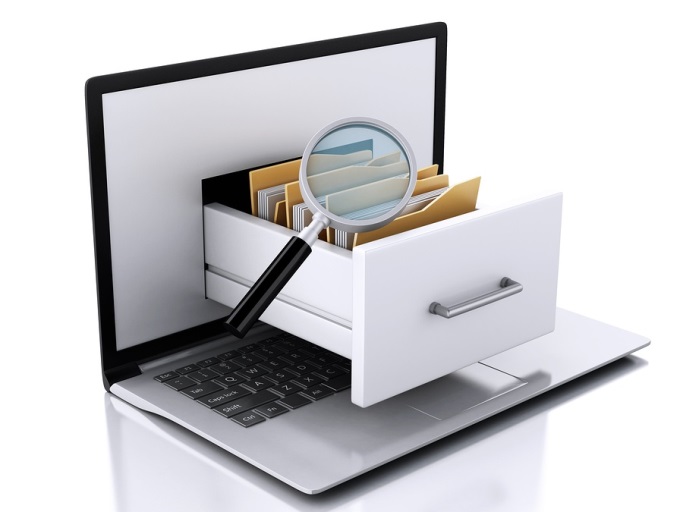 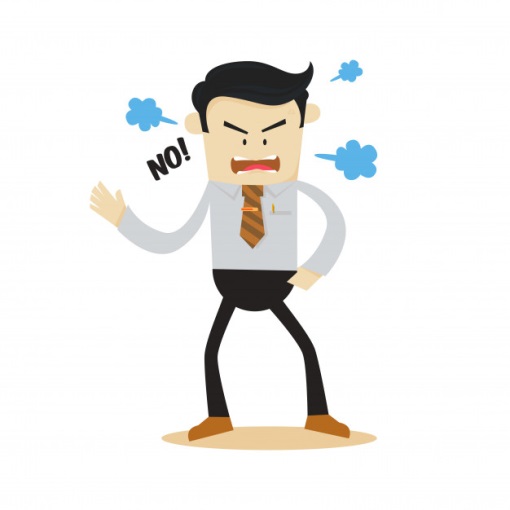 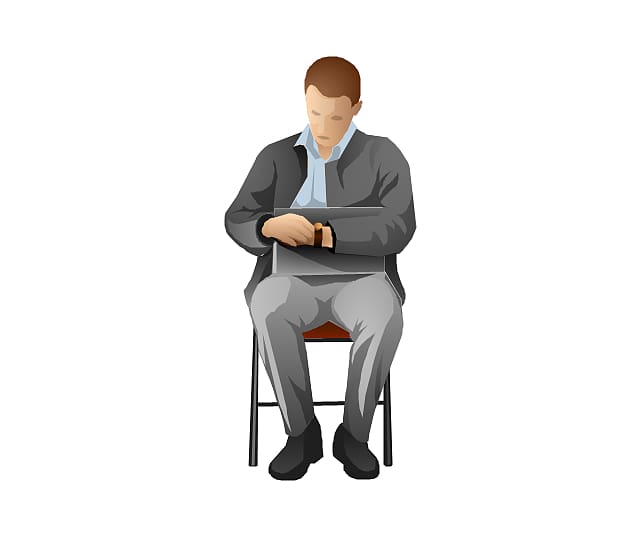 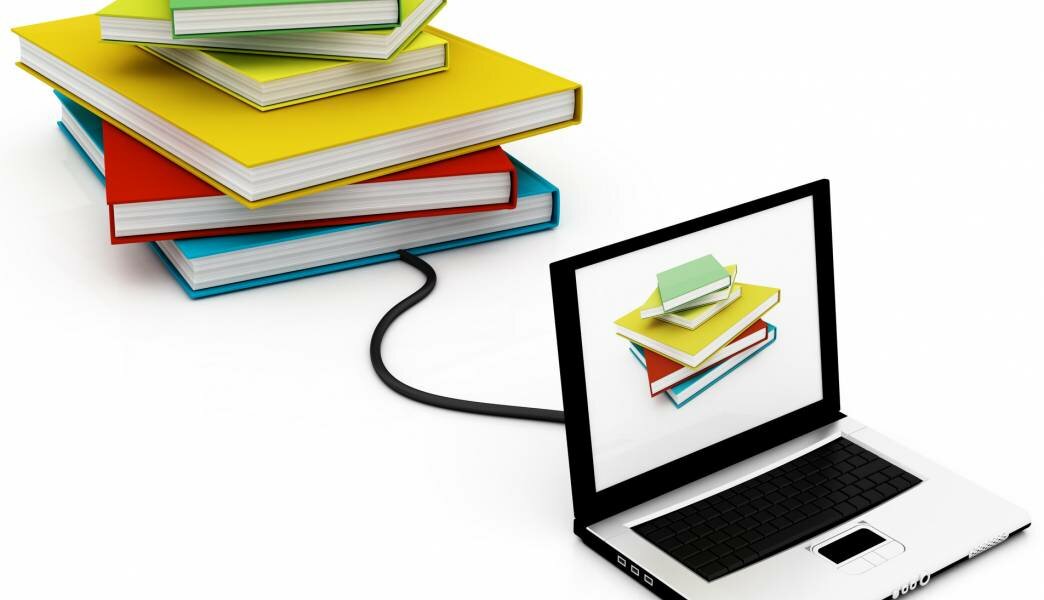 2. Отсутствие электронного каталога
3. Серьезные временные затраты на формирование заказа на учебную и методическую литературу
4. Неудовлетворённость участников образовательных отношений качеством предоставляемых услуг
1. Лишние движения и ожидания в процессе библиотечного обслуживания читателей
Цели и плановый эффект
Современная библиотека – бережливая библиотека
Ключевые события проекта:
Современная библиотека – бережливая библиотека
ФАЗА 4. Выявление коренных причин проблем

28.04.2020-24.07.2020
ФАЗА 9. Мониторинг стабильности результатов

 10.09.2020-30.09.2020.
15.10.20 – 29.10.20
Карта текущего состояния процесса
Современная библиотека – бережливая библиотека
3 минуты
1 минута
4 минуты
5 минут
2 минуты
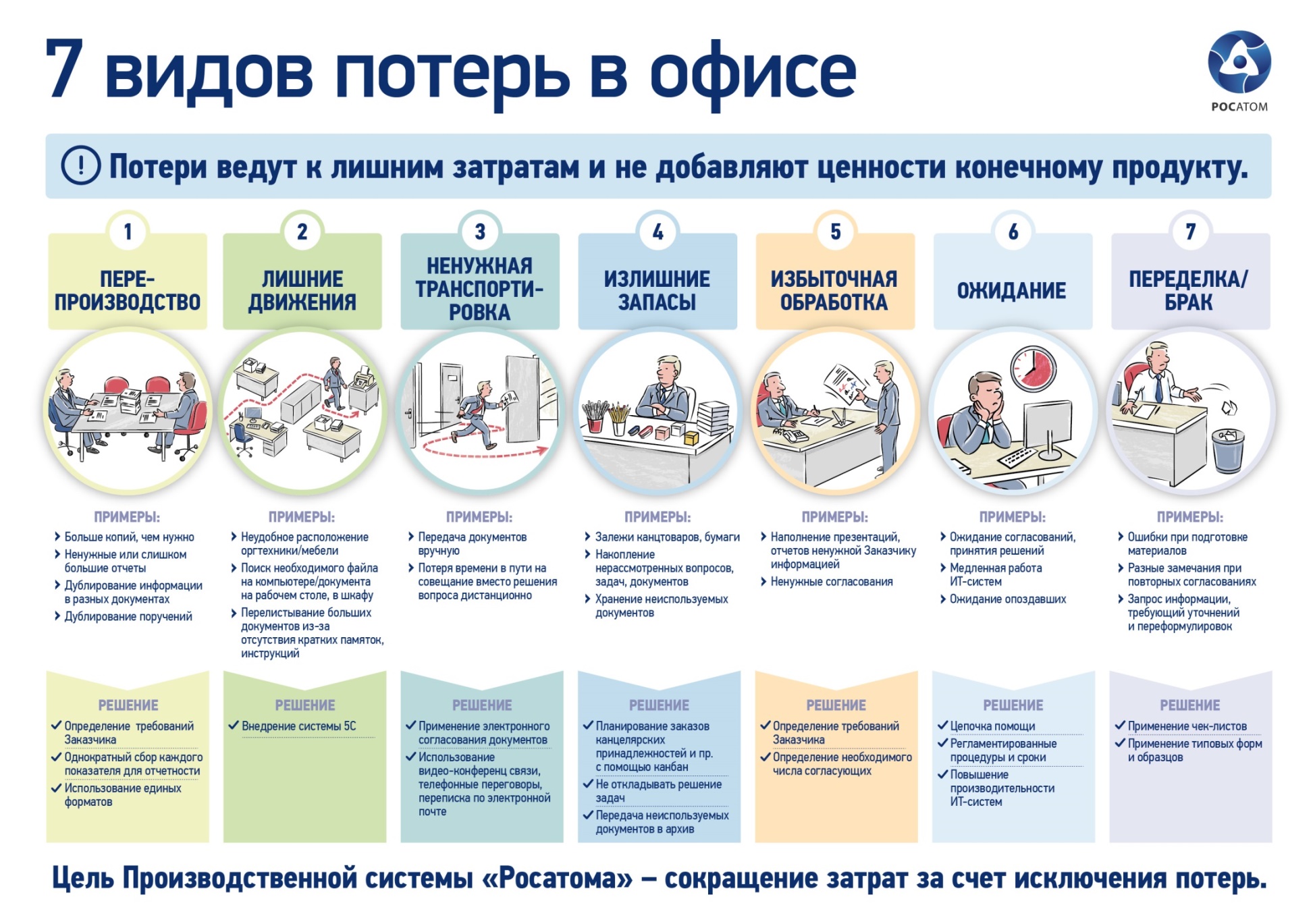 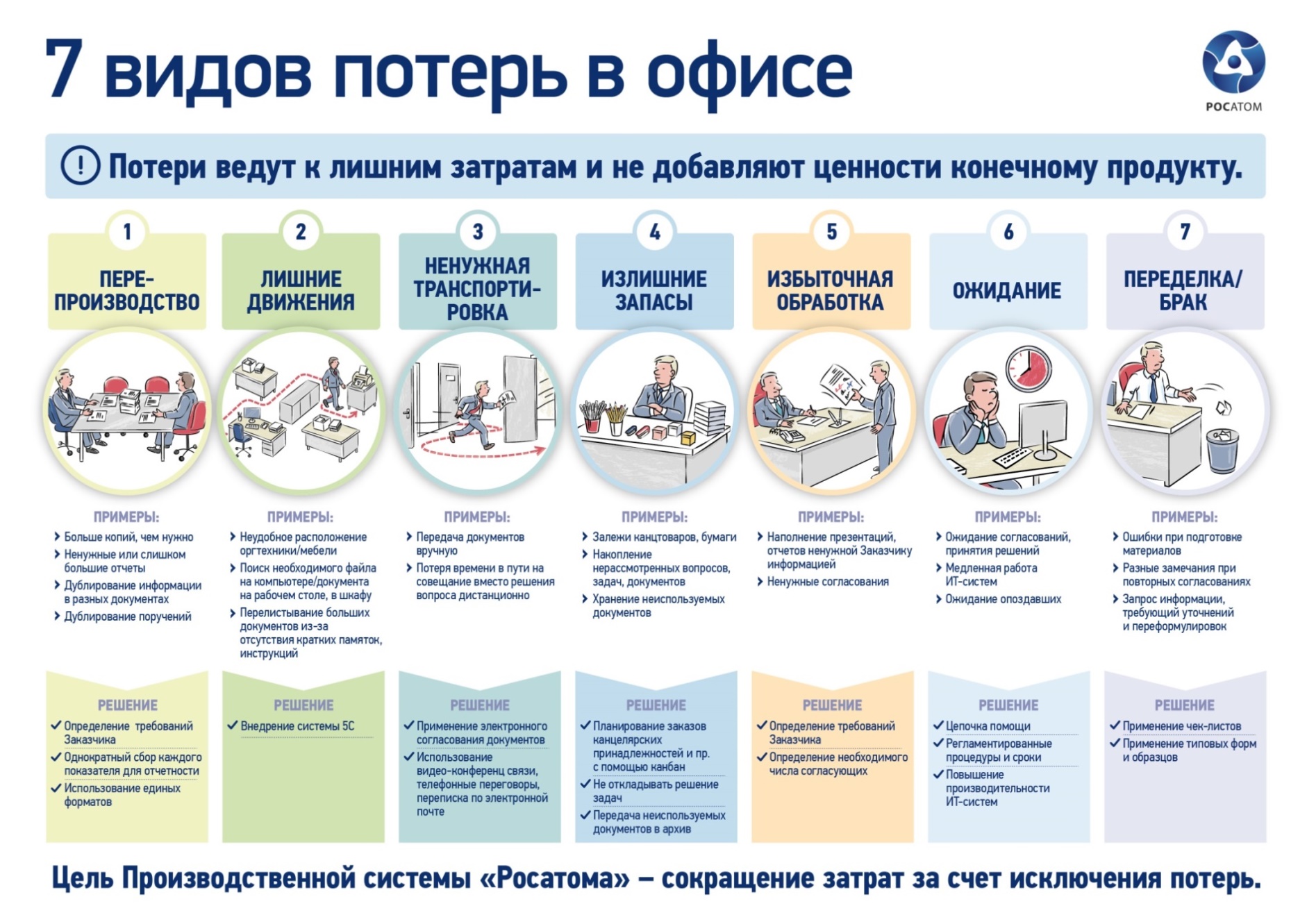 Библиотека закрыта или много посетителей
Время протекания процесса –
 15 минут
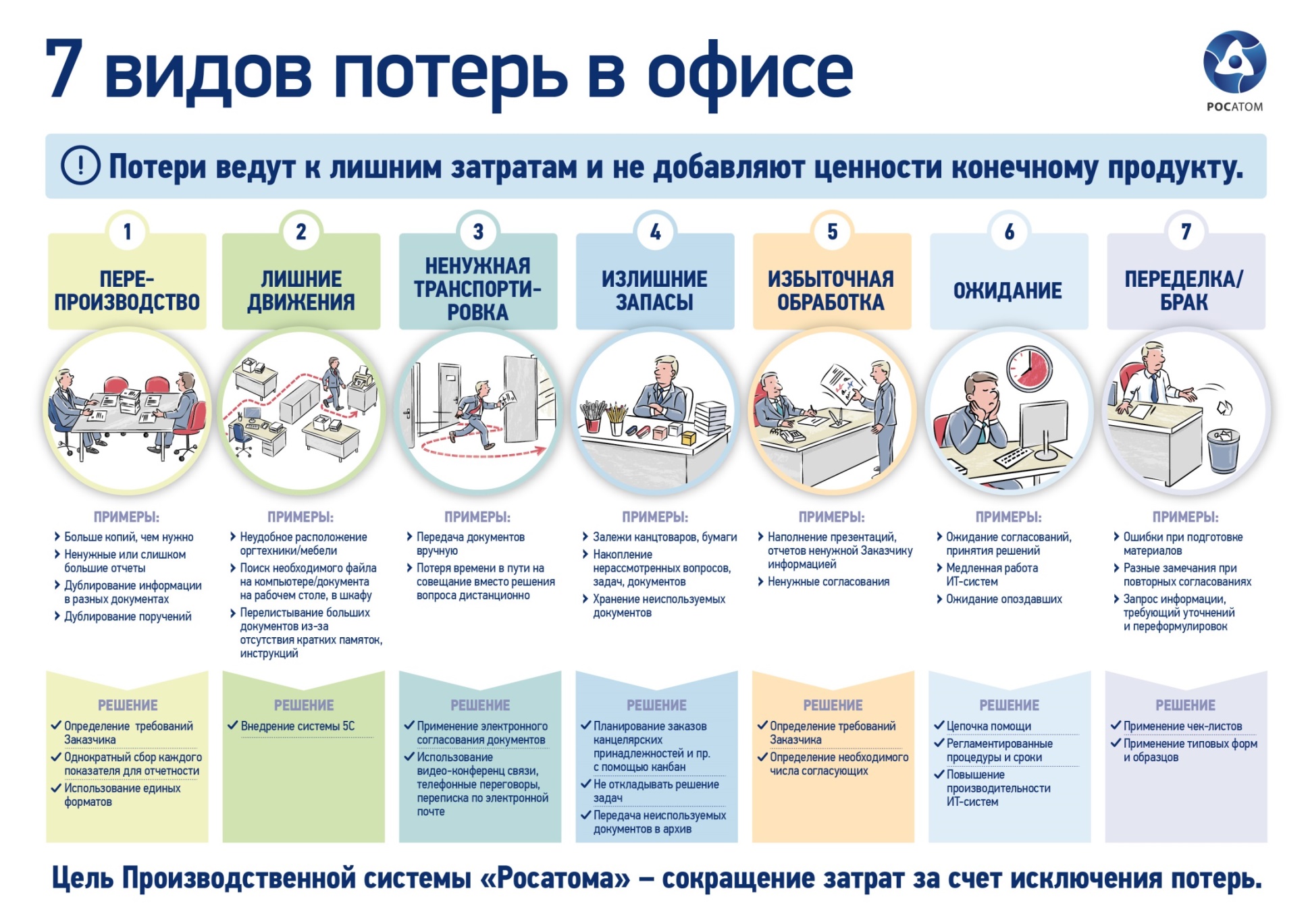 Необходимой книги нет в фонде библиотеки
Избыточная обработка и ожидание
Карта потока целевого состояния
Современная библиотека – бережливая библиотека
biblioteka.litsey66@list.ru
1 минута
1 минута
1 минута
2 минуты
Время протекания процесса –
 5 минут
Необходимой книги нет в фонде библиотеки
Карта потока целевого состояния
Современная библиотека – бережливая библиотека
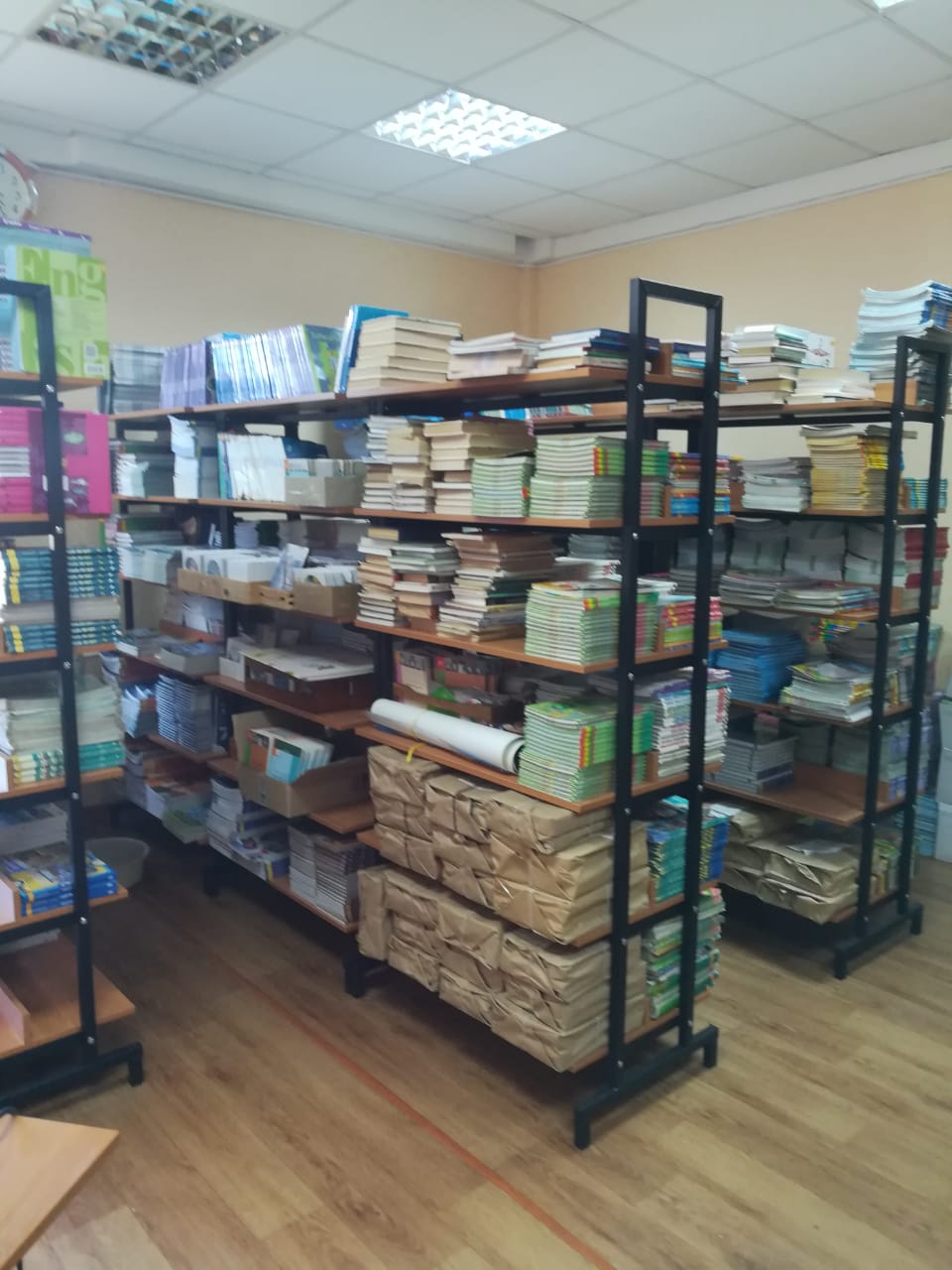 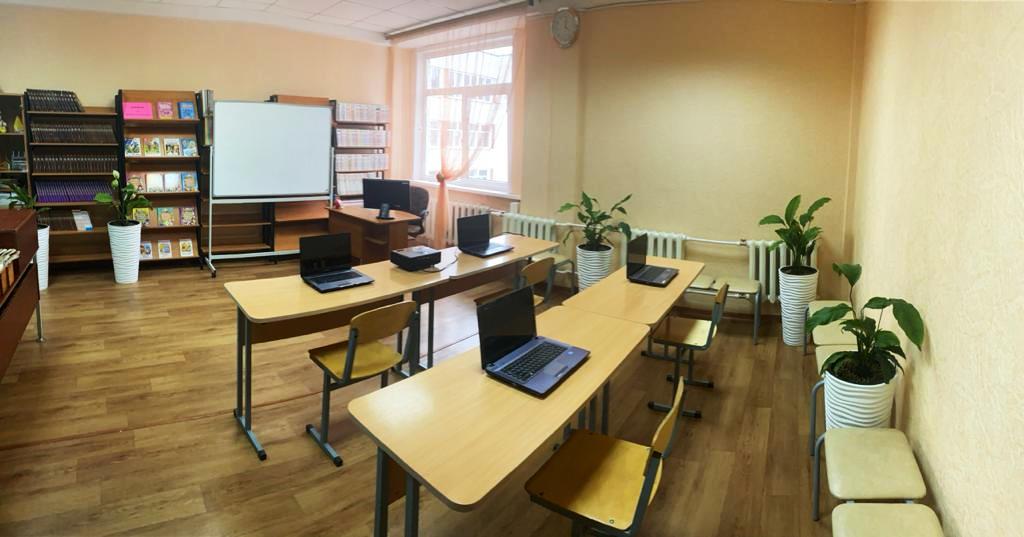 После реализации проекта
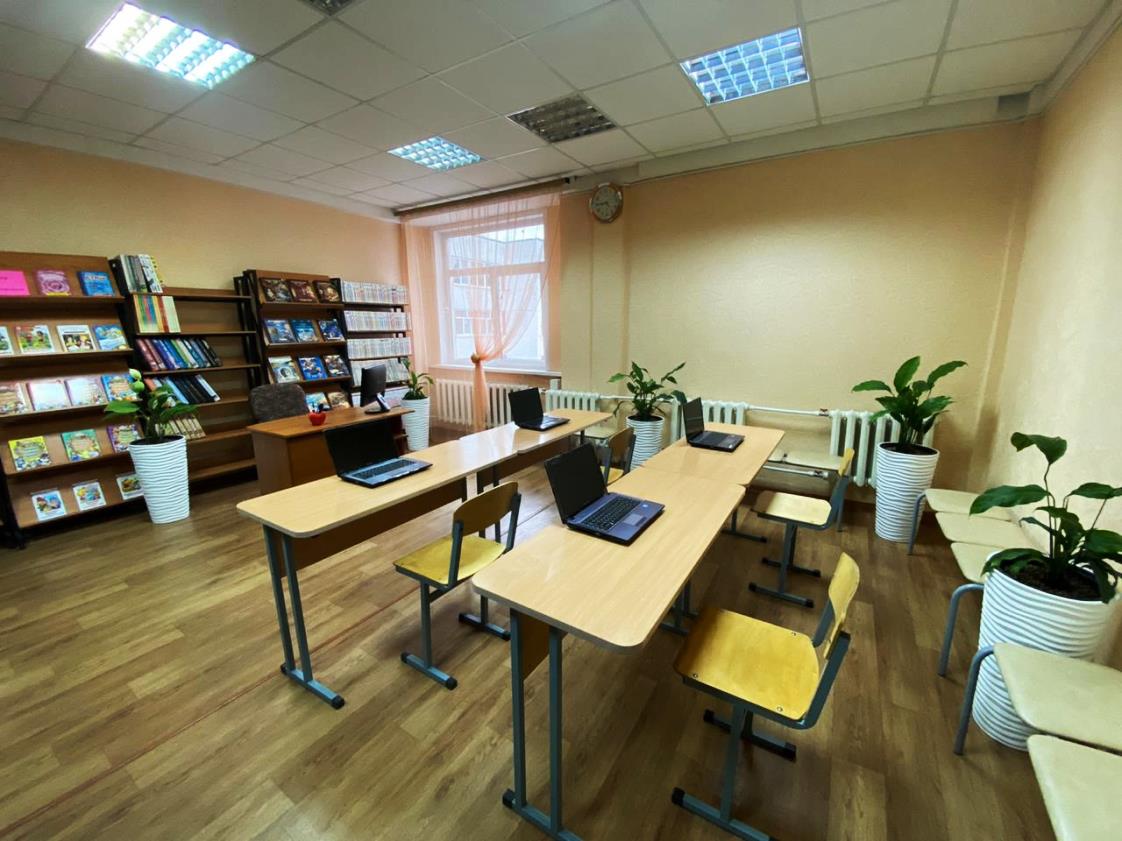 До реализации проекта
Карта потока целевого состояния
Современная библиотека – бережливая библиотека
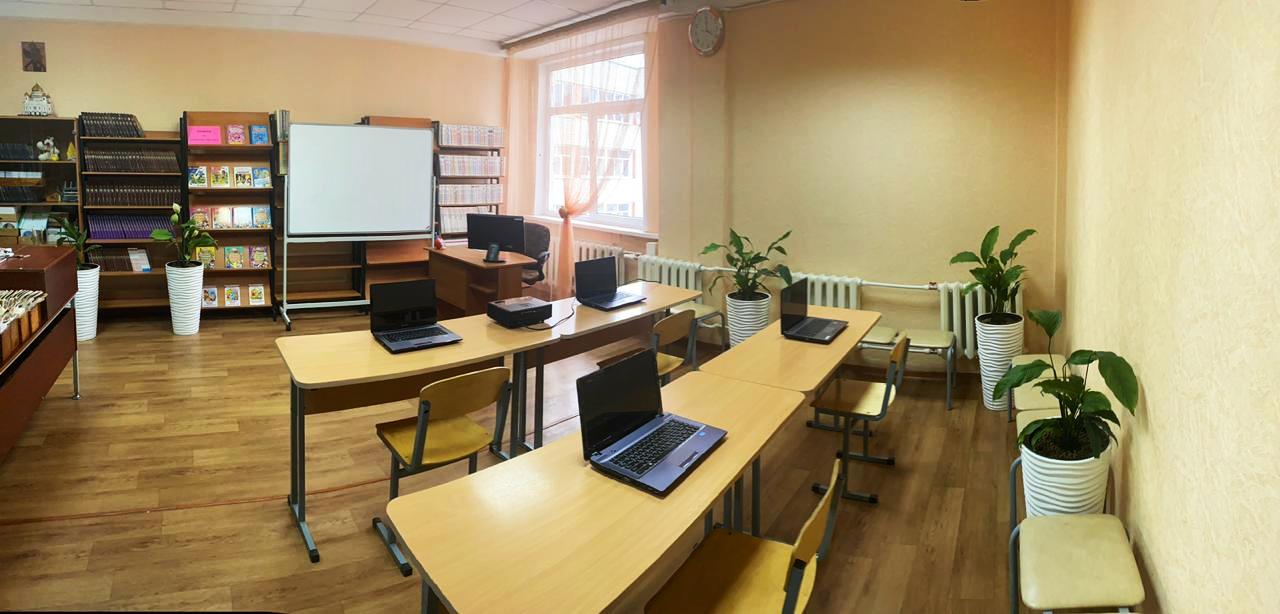 Карта потока идеального состояния
Современная библиотека – бережливая библиотека
1 минута
30 секунд
30 секунд
1 минута
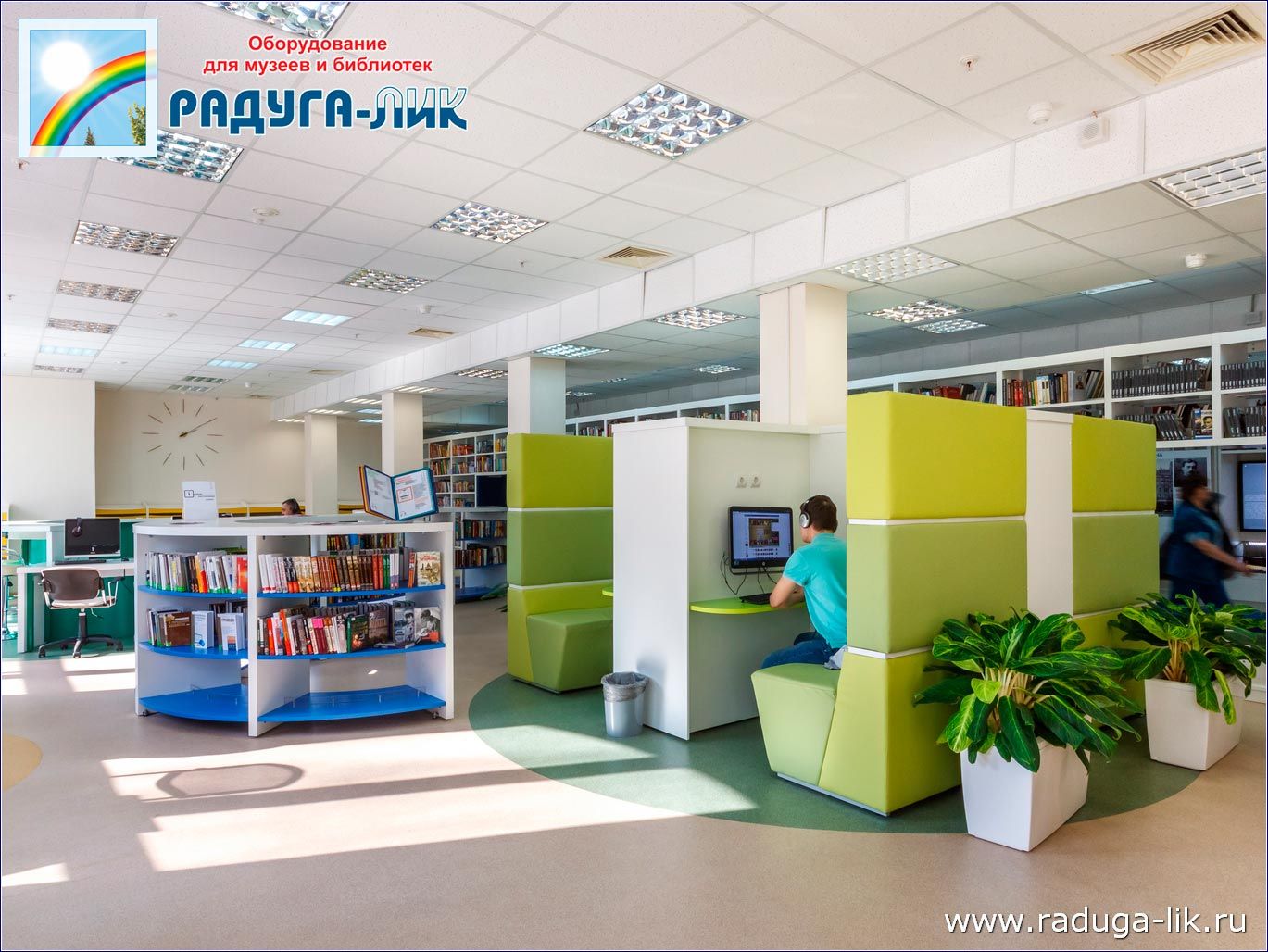 Время протекания процесса –
 3 минуты
Пирамида проблем
Современная библиотека – бережливая библиотека
4. Выявление коренных причин проблем

28.05.2020-24.06.2020;
9. Мониторинг стабильности результатов

 10.08.2020-31.08.2020.
15.10.20 – 29.10.20
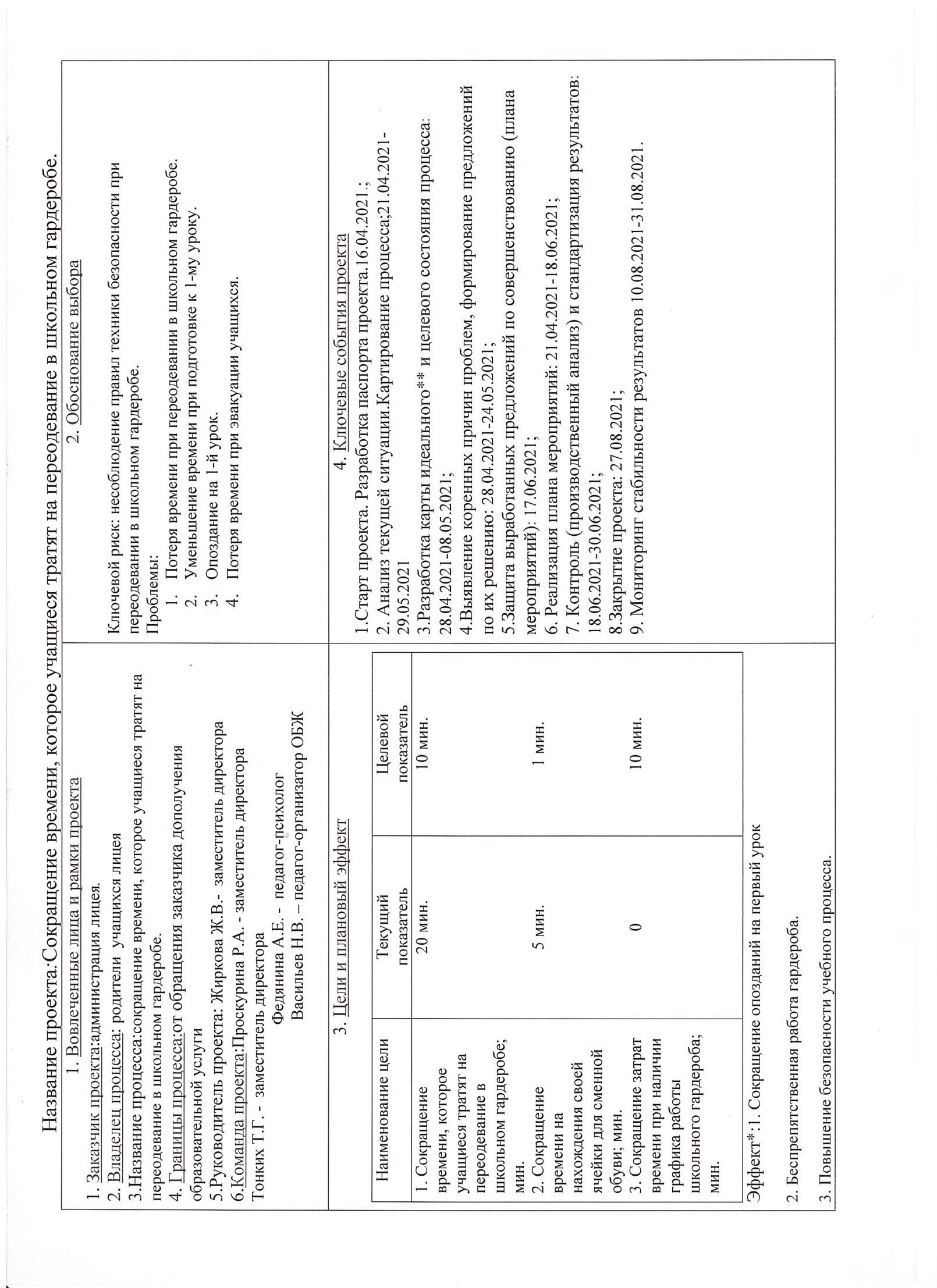 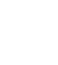 Проект улучшений в общеобразовательном учреждении:
«Сокращение времени на пребывание учащихся в школьном гардеробе»
Липецкая 
область